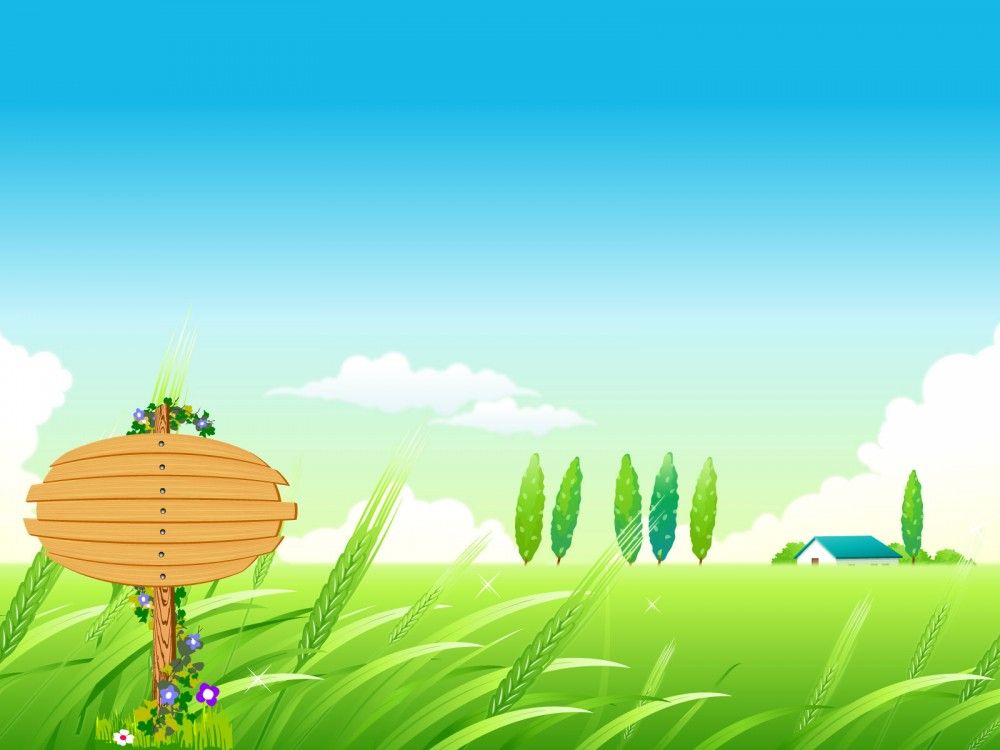 CHÀO MỪNG QUÝ THẦY CÔ ĐẾN DỰ GIỜ
 
MÔN: ĐỊA LÝ
LỚP 8
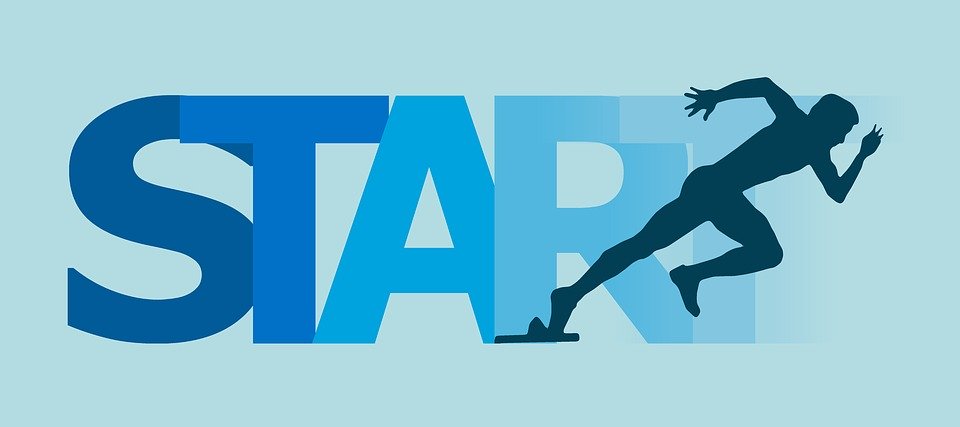 Hình ảnh sau cho em liên tưởng đến quốc gia nào? Quốc gia này đến từ châu lục nào? Kể 3 thông tin mà em biết về quốc gia này?
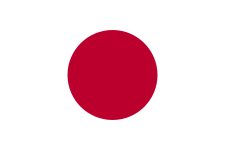 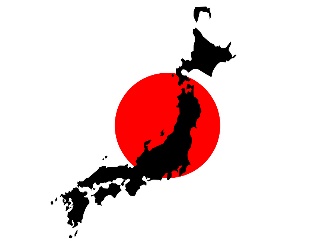 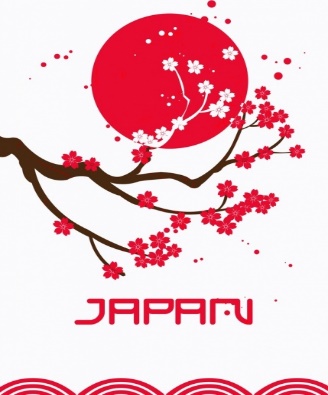 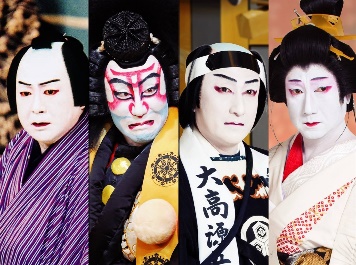 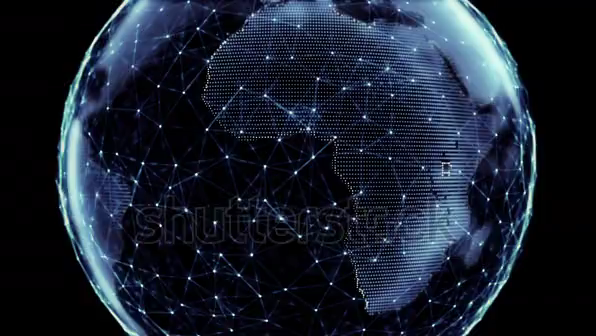 BÀI 8
TÌNH HÌNH PHÁT TRIỂN
 KINH TẾ XÃ HỘI CÁC NƯỚC CHÂU Á
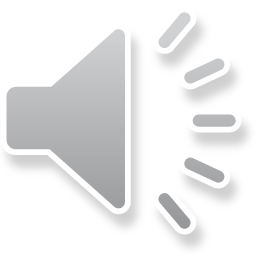 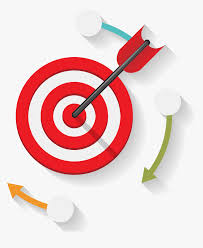 NỘI DUNG BÀI HỌC
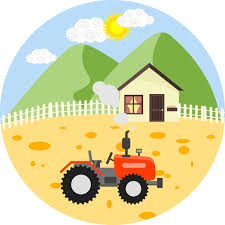 1. Nông nghiệp
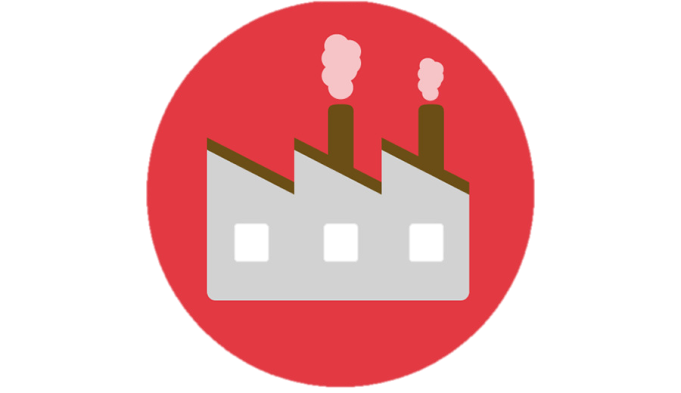 2. Công nghiệp
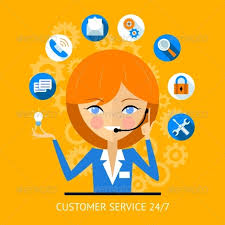 3. Dịch vụ
Bài 8: Tình hình phát triển kinh tế xã hội ở các nước Châu Á
1. Nông nghiệp
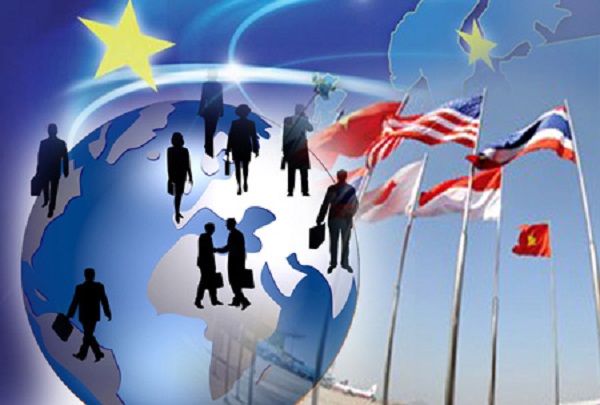 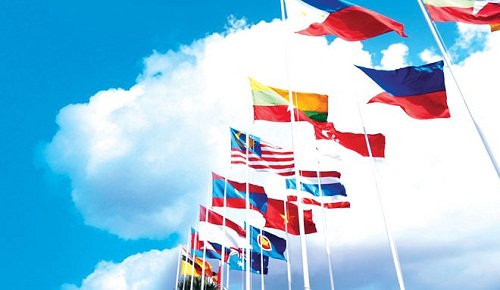 TÔI TÀI GIỎI – BẠN CŨNG THẾ
NHIỆM VỤ
- XÁC ĐỊNH KHU VỰC
- ĐẶC ĐIỂM KHÍ HẬU
- CÂY TRỒNG VẬT NUÔI
DỰA LƯỢC ĐỒ SGK/25
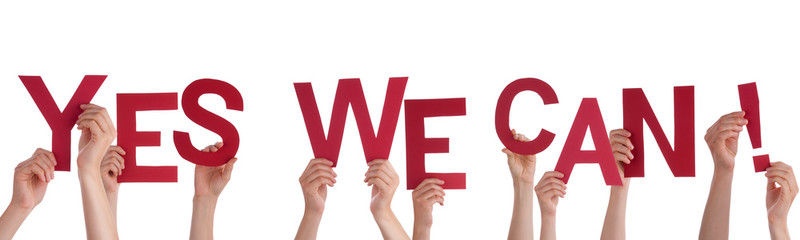 Gọi bất kì lên báo cáo lấy điểm cả nhóm
THỜI GIAN:
 2 PHÚT
NHIỆM VỤ
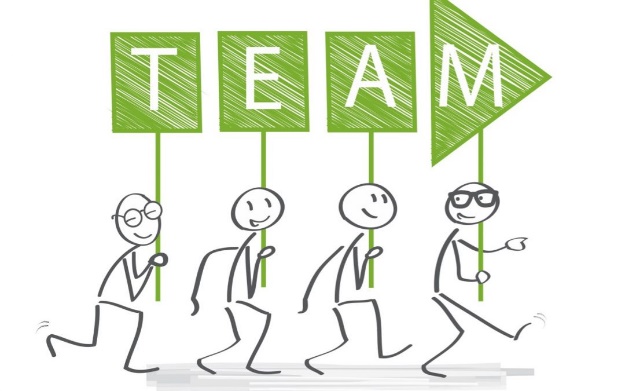 1. Xác định các khu vực: 
Bắc Á
Tây Nam Á và nội địa
Đông Á, Đông Nam Á, Nam Á
2. Xác định đặc điểm khí hậu của mỗi vùng
3. Xác định cây trồng, vật nuôi của mỗi vùng
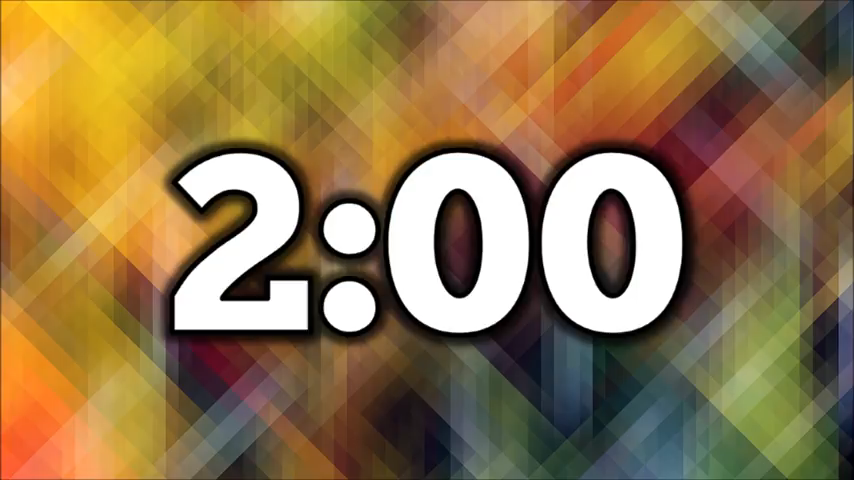 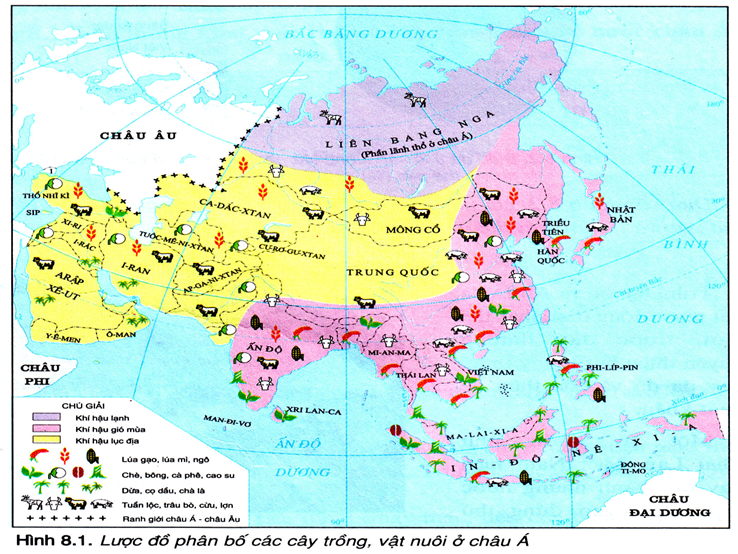 NHẬN XÉT ĐẶC ĐIỂM ĐẦU TIÊN VỀ NÔNG NGHIỆP CHÂU Á?
XÁC ĐỊNH KHU VỰC:
BẮC Á
TÂY NAM Á, NỘI ĐỊA
ĐÔNG Á, ĐÔNG NAM Á, NAM Á
ĐẶC ĐIỂM KHÍ HẬU
CÂY TRỒNG VẬT NUÔI
Dựa vào thông tin SGK/26 và bảng số liệu bên dưới viết đáp án vào bảng nhóm:
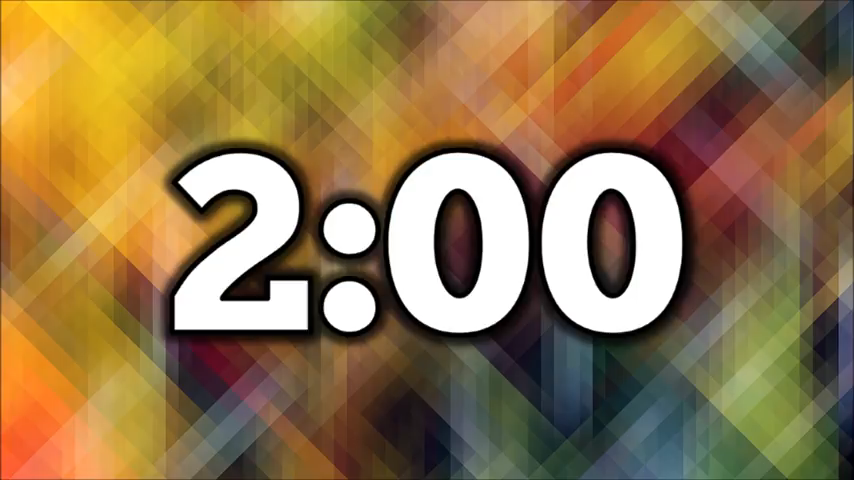 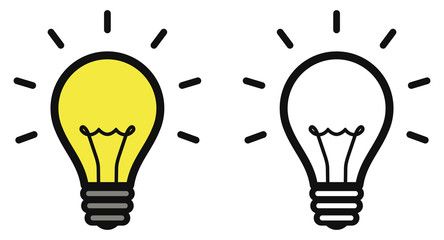 (1)………………………………giữ vai trò quan trọng nhất.
Châu Á chiếm (2)………… sản lượng lúa gạo, (3)……. sản lượng lúa mì.
Những nước sản xuất nhiều lúa gạo: (4)…………………………….....
Những nước xuất khẩu nhiều lúa gạo (5) ………………………………
Sản xuất lương thực
93%
39%
Trung Quốc, Ấn Độ, Inđonexia
Ấn Độ, Việt Nam, Thái Lan
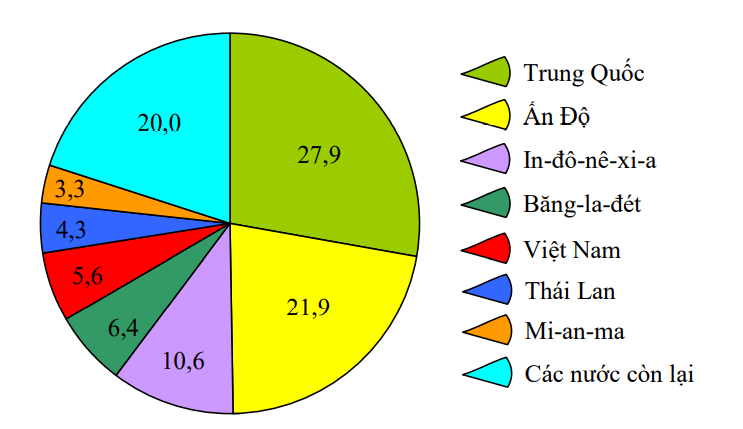 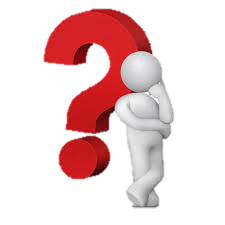 Biểu đồ tỉ lệ sản lượng lúa gạo năm 2017
Top 5 các nước xuất khẩu gạo (triệu tấn)
Câu 2: TẠI SAO Trung Quốc đứng đầu về sản lượng lúa gạo lại không phải là quốc gia xuất khẩu gạo lớn nhất thế giới?
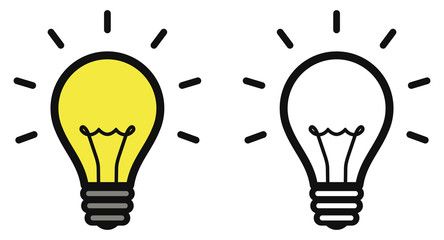 ĐỐ EM
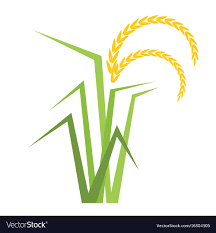 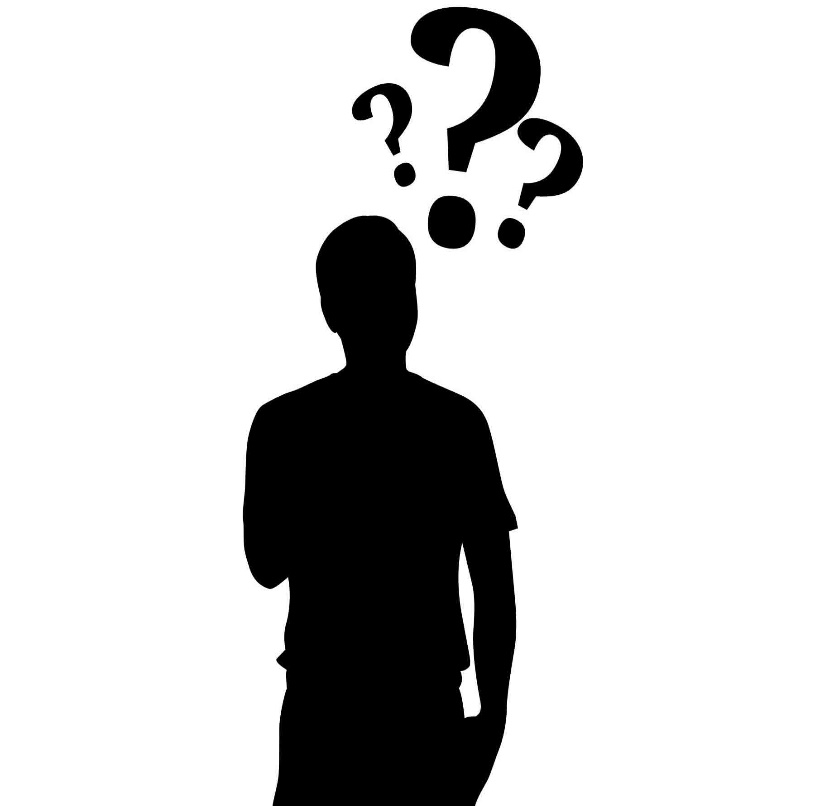 Câu 1: Châu Á có điều kiện tự nhiên thuận lợi thế nào để phát triển cây lúa gạo?
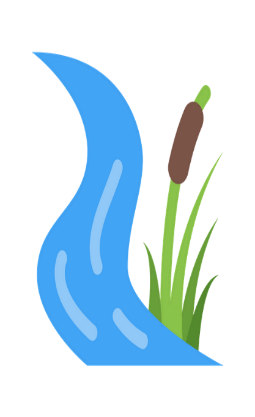 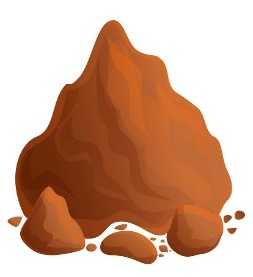 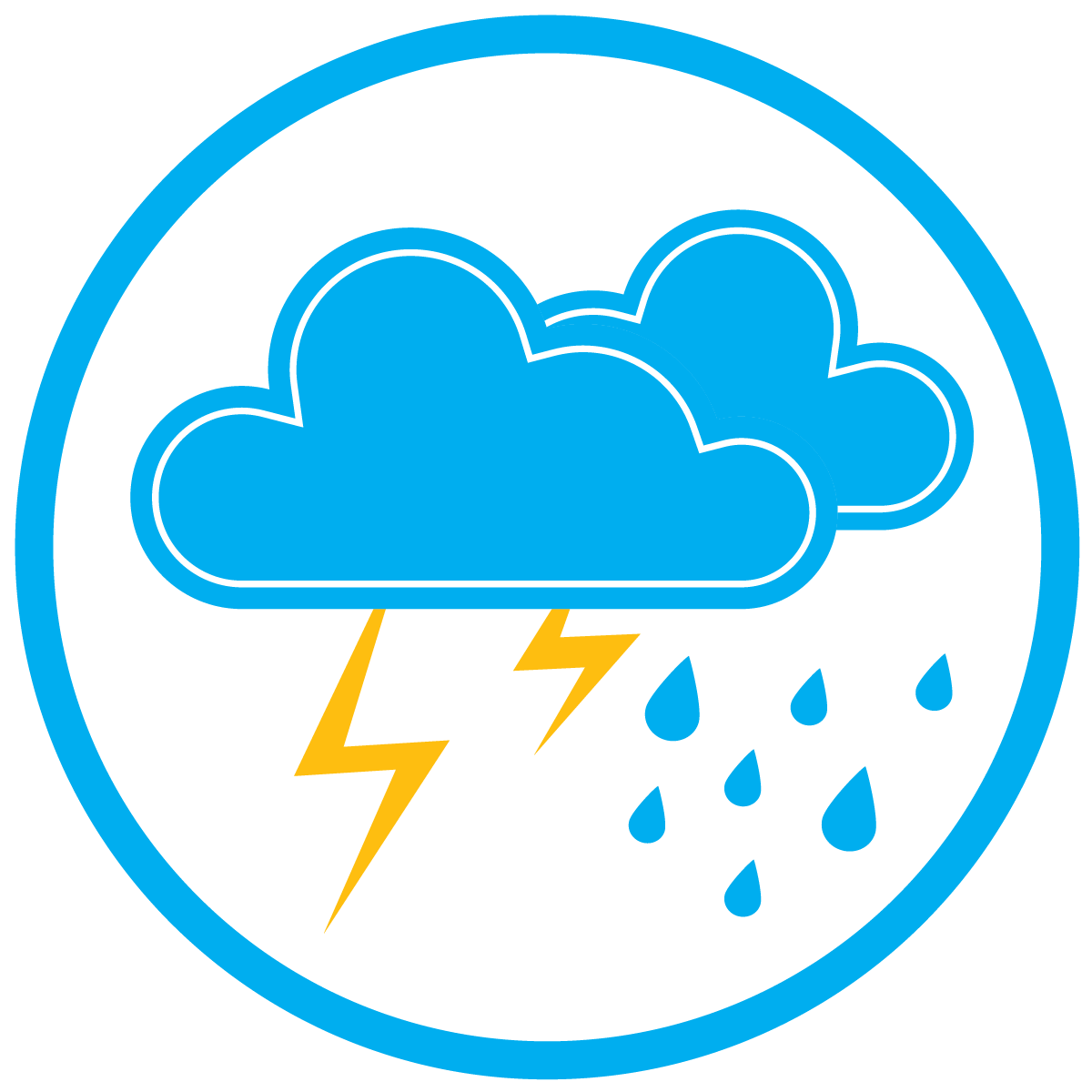 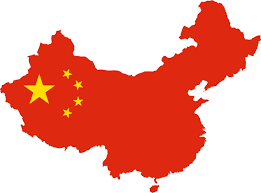 1,43 tỉ người
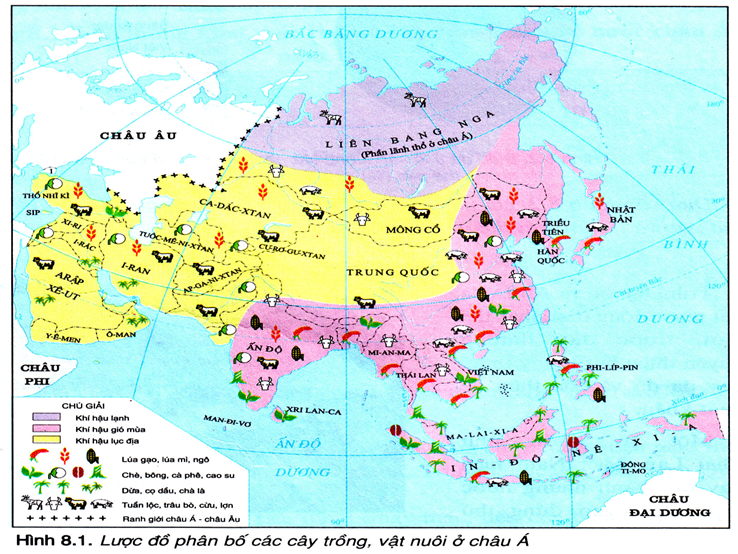 Nhận xét về NGÀNH CHĂN NUÔI của Châu Á?
Bài 8: Tình hình phát triển kinh tế xã hội ở các nước Châu Á
1. Nông nghiệp
2. Công nghiệp
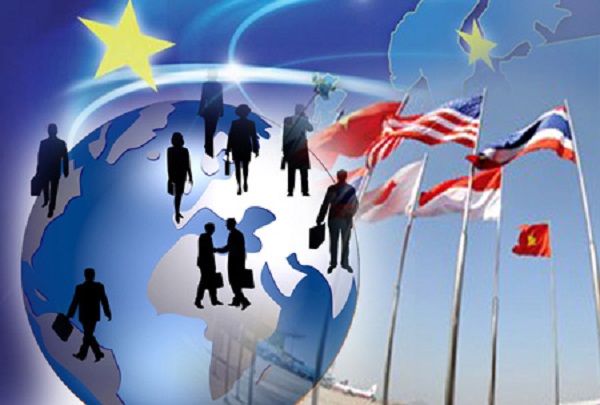 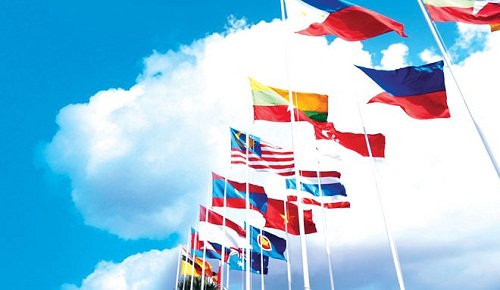 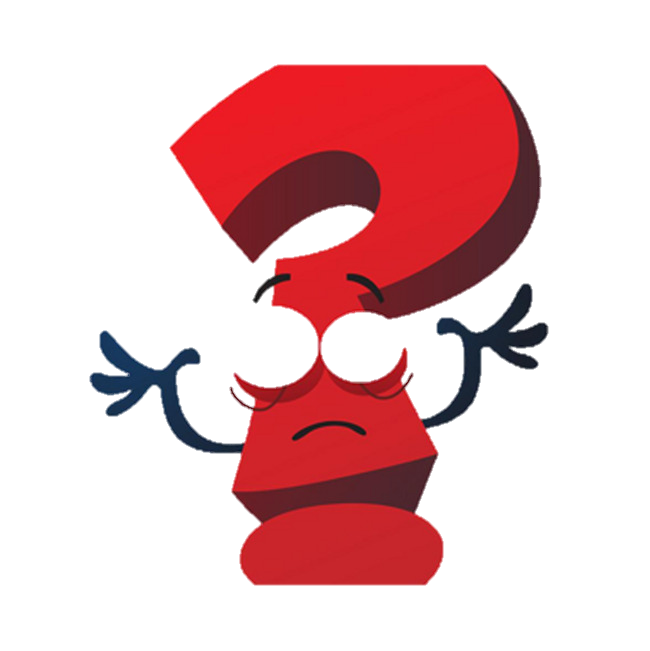 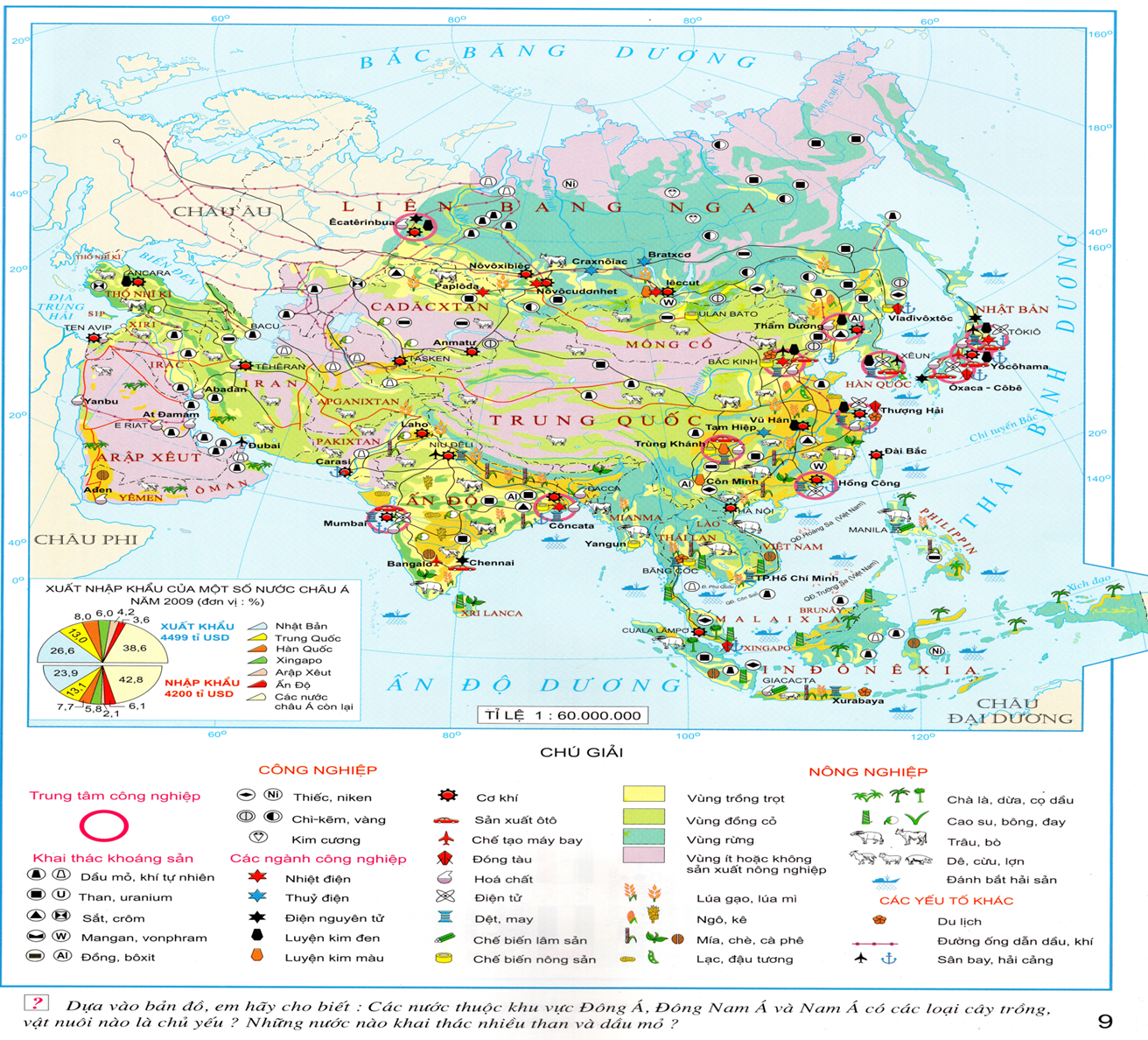 DỰA TẬP BẢN ĐỒ TRANG 9:
Xác định một số trung tâm công nghiệp của Châu Á?
Kể tên một số các ngành công nghiệp?
THỬ THÁCH
Dựa vào thông tin SGK và hiểu biết của mình hãy trả lời nhanh câu hỏi sau
Ngành công nghiệp nào góp phần tạo ra nguồn nguyên liệu, nhiên liệu cho sản xuất trong nước và nguồn hàng xuất khẩu?
Công nghiệp khai khoáng
TRẢ LỜI NHANH
Bảng: Sản xuất, tiêu thụ than và dầu mỏ của một số nước châu Á năm 2017
THAN
Khai thác nhiều nhất?
Tiêu thụ nhiều nhất?
DẦU MỎ
Khai thác nhiều nhất
Tiêu thụ nhiều nhất?
DỰ ĐOÁN
Xuất khẩu than?
Xuất khẩu dầu mỏ?
Khai thác than ở Trung Quốc
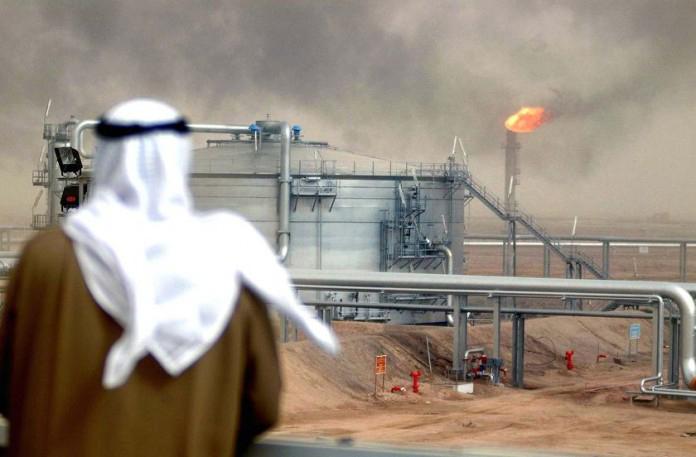 KHAI THÁC DẦU MỎ Ở A RẬP XÊ ÚT
THỬ THÁCH
Dựa vào thông tin SGK và hiểu biết của mình hãy trả lời nhanh câu hỏi sau
Công nghiệp luyện kim, cơ khí chế tạo, điện tử…..phát triển mạnh ở các quốc gia nào?
Nhật Bản, Trung Quốc, Ấn Độ, Hàn Quốc, Đài Loan…
NHÌN THƯƠNG HIỆU ĐOÁN QUỐC GIA
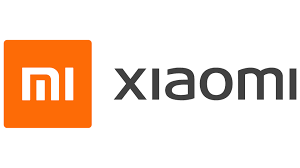 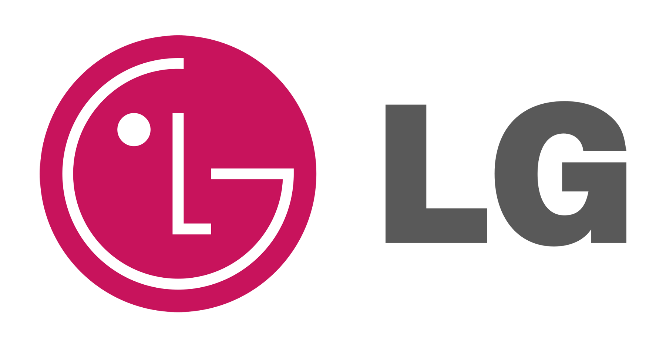 2
1
TRUNG QUỐC
HÀN QUỐC
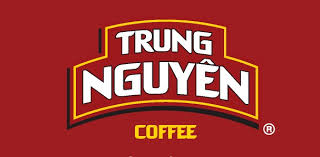 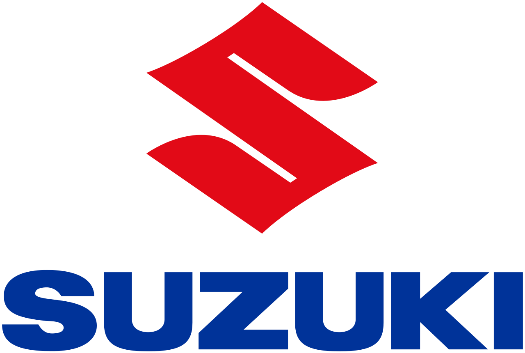 4
3
VIỆT NAM
NHẬT BẢN
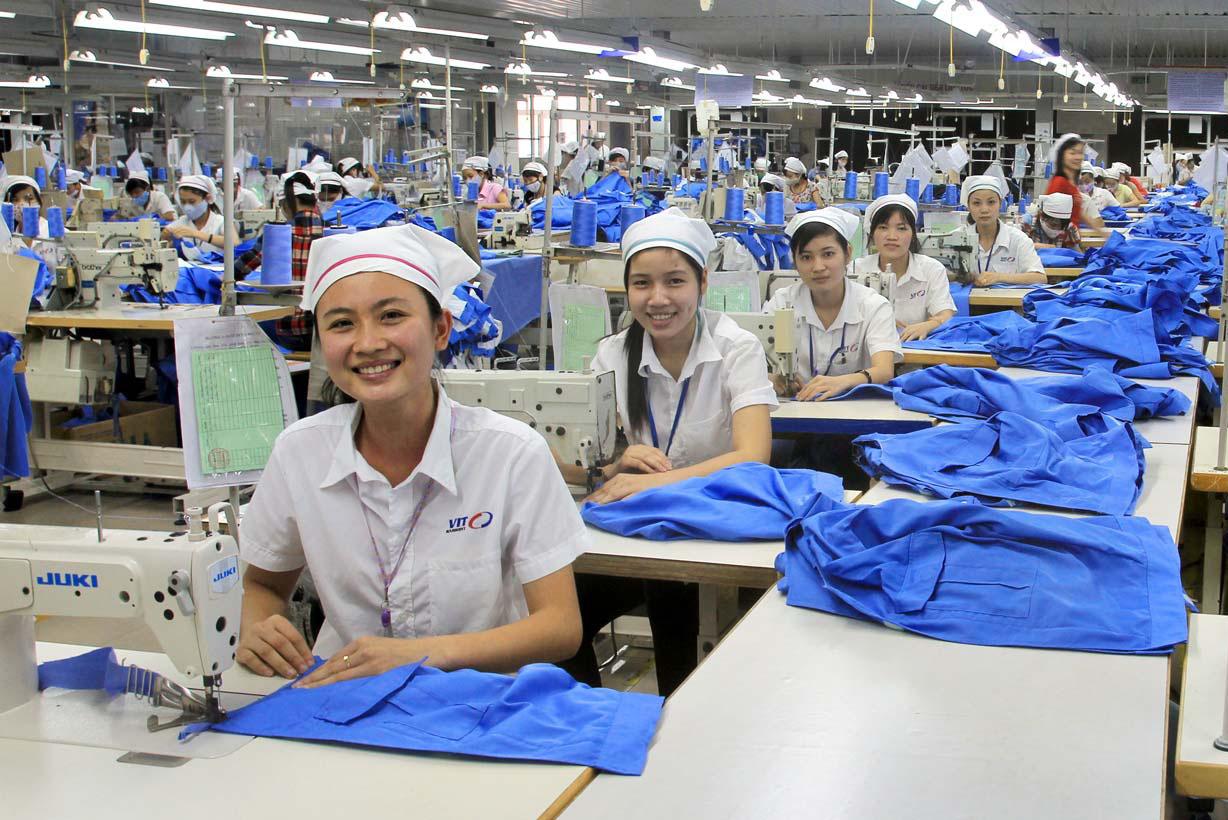 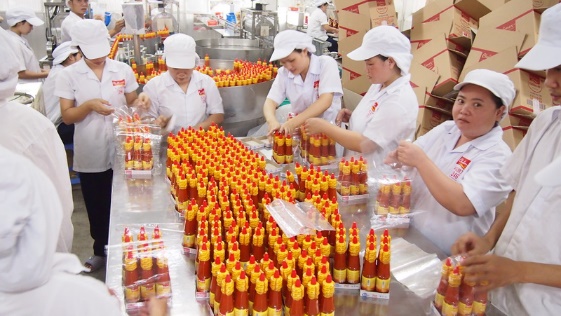 ĐÂY LÀ NGÀNH CÔNG NGHIỆP NÀO?
PHÁT TRIỂN Ở ĐÂU?
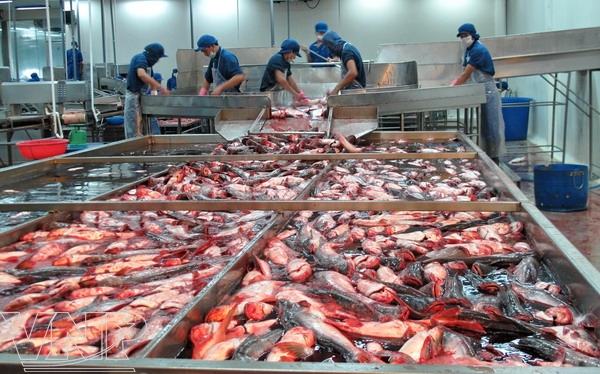 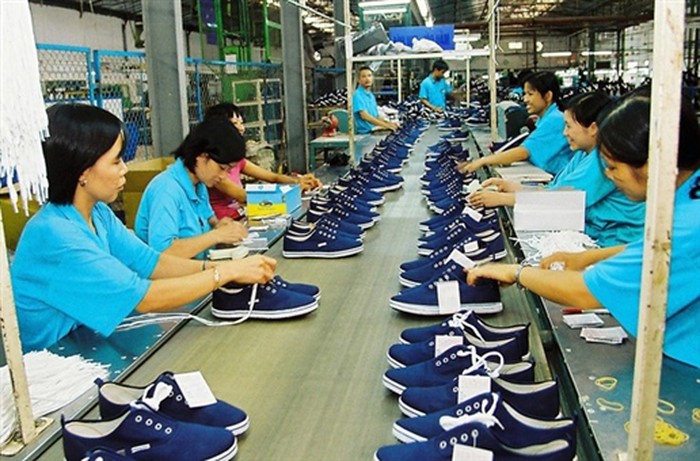 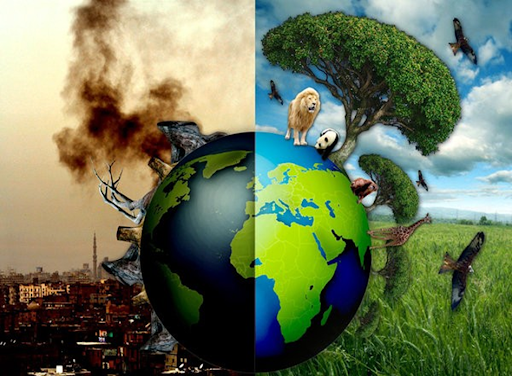 Tài nguyên cạn kiệt, môi trường ô nhiễm
Công nghiệp phát triển
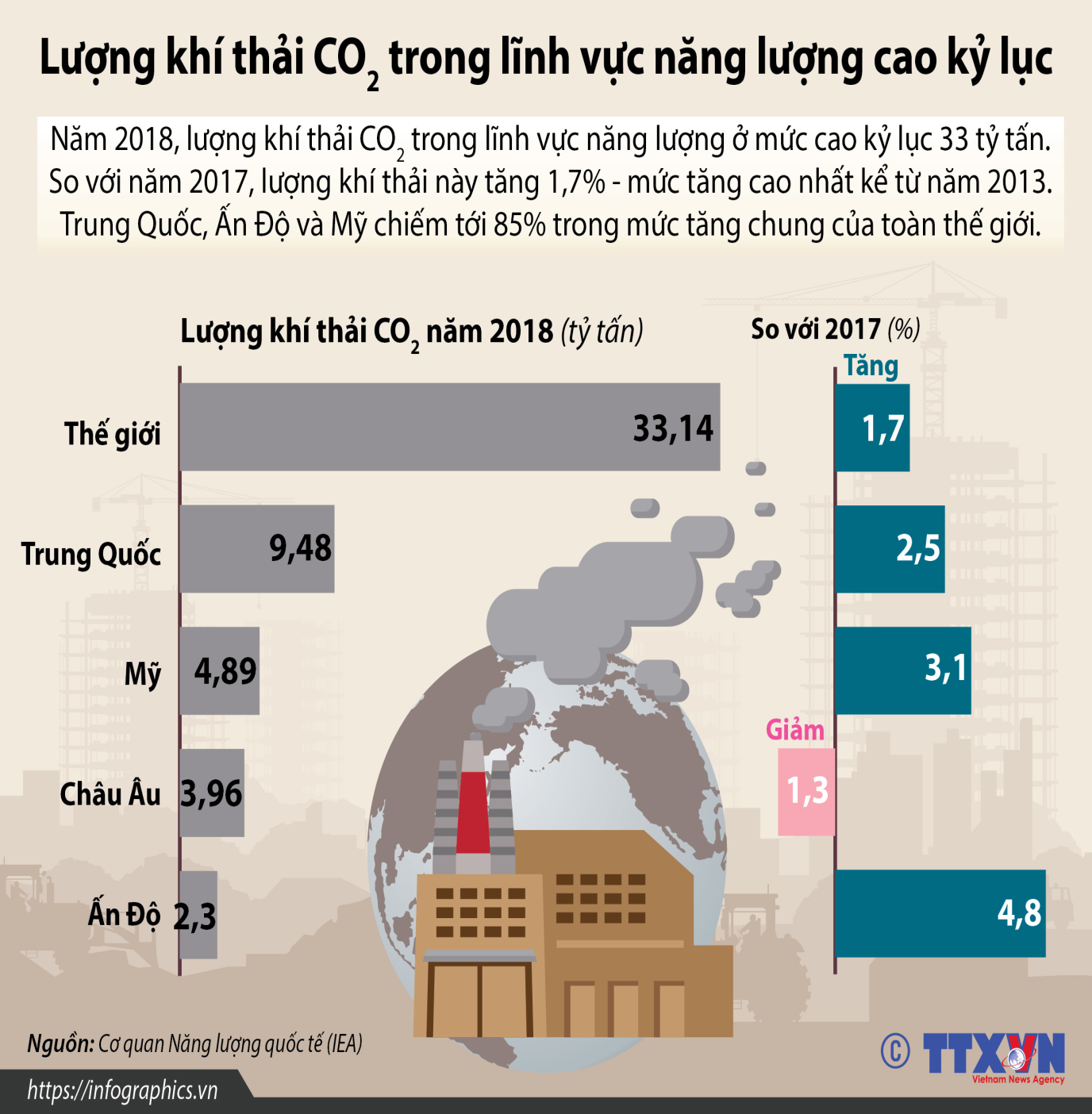 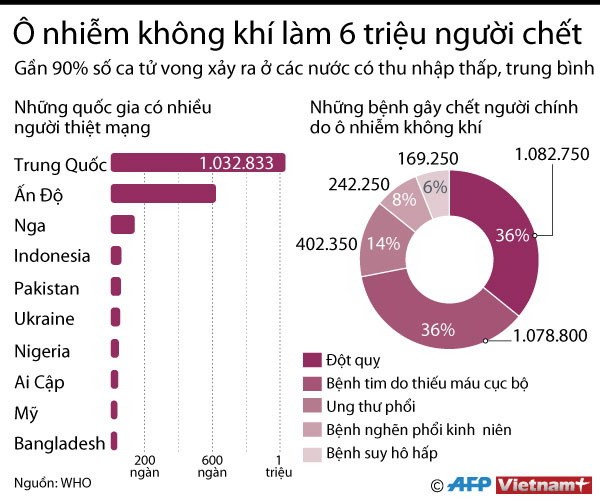 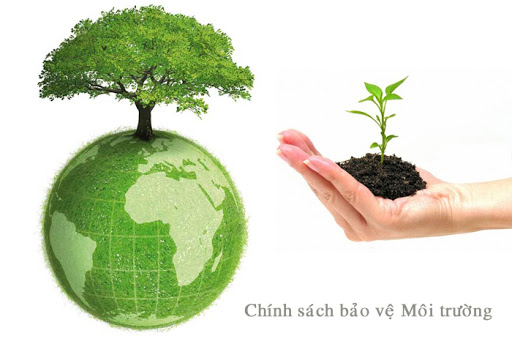 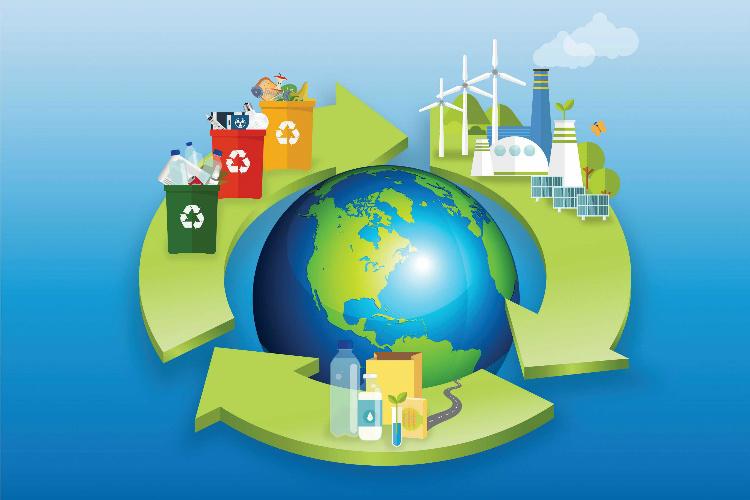 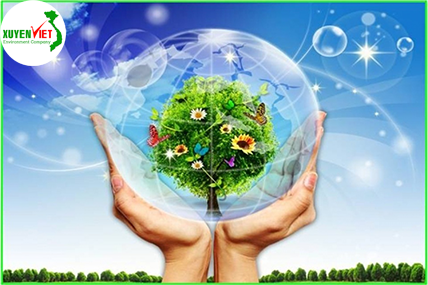 CHÚNG TA CẦN LÀM GÌ?
Phát triển bền vững – xu thế tất yếu
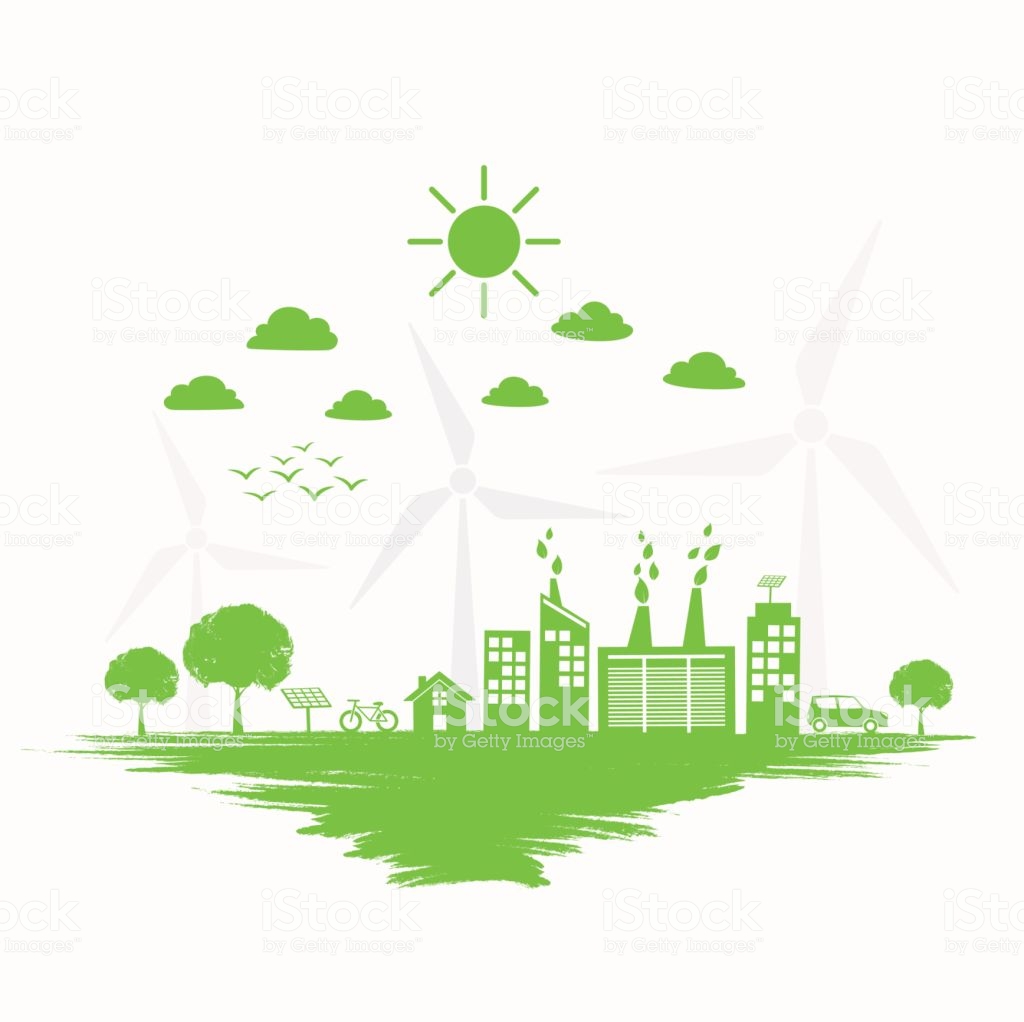 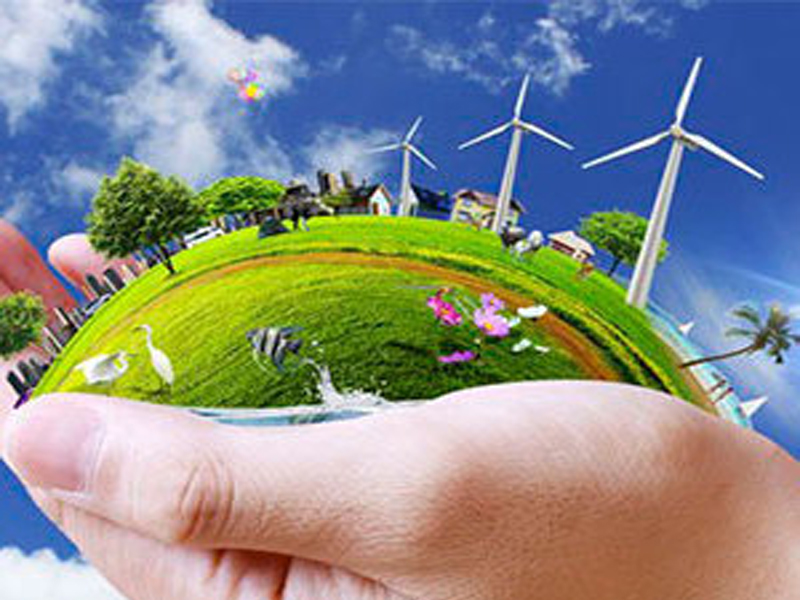 VÌ MỘT  CHÂU Á PHÁT TRIỂN BỀN VỮNG
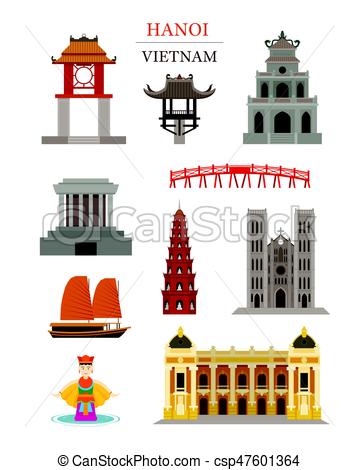 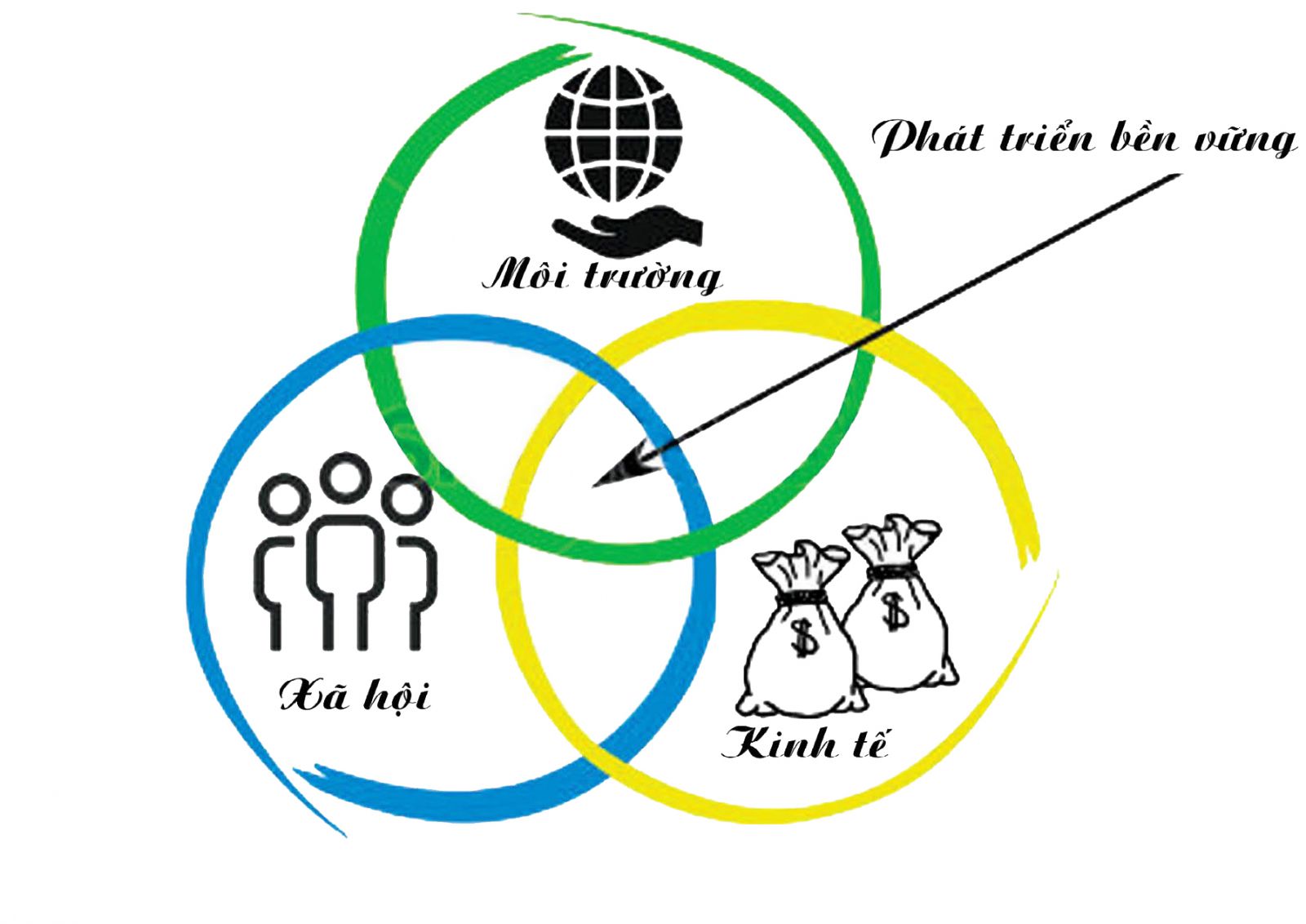 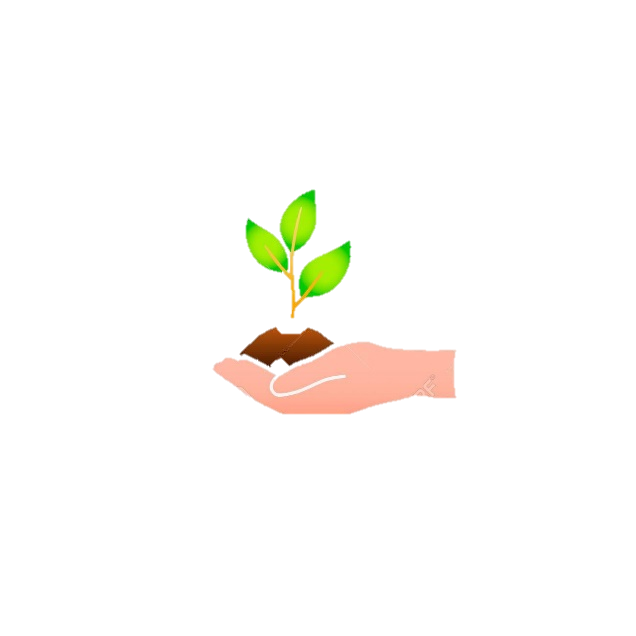 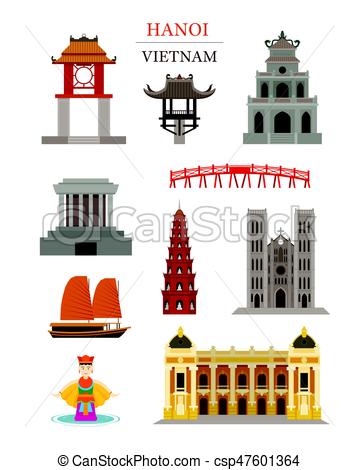 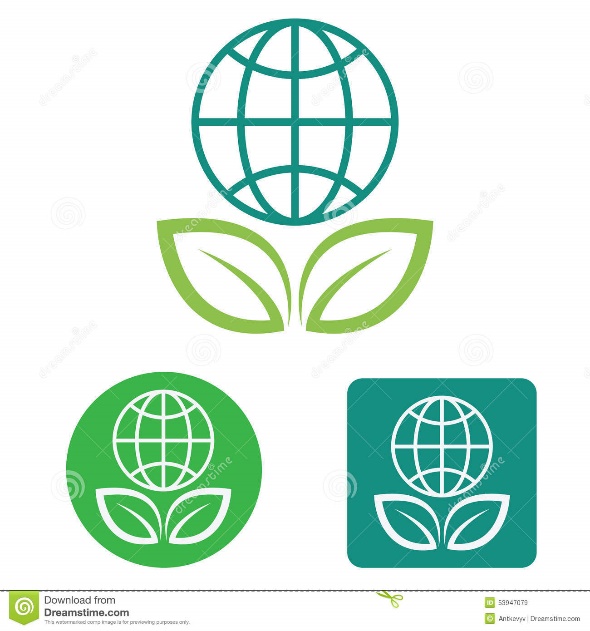 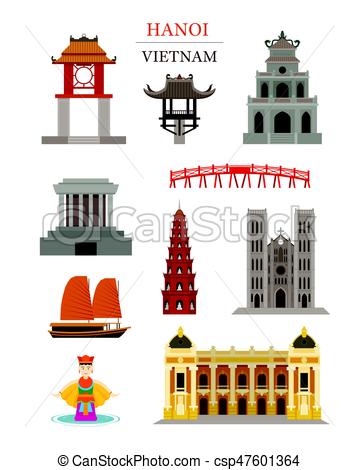 [Speaker Notes: Phần này Gv dẫn dắt để đạt mục tiêu truyền cảm hứng GD kĩ năng sống và BVMT, phát triển bền vững]
LIỆT KÊ CÁC LOẠI HÌNH DỊCH VỤ PHÁT TRIỂN Ở CHÂU Á?
3. DỊCH VỤ
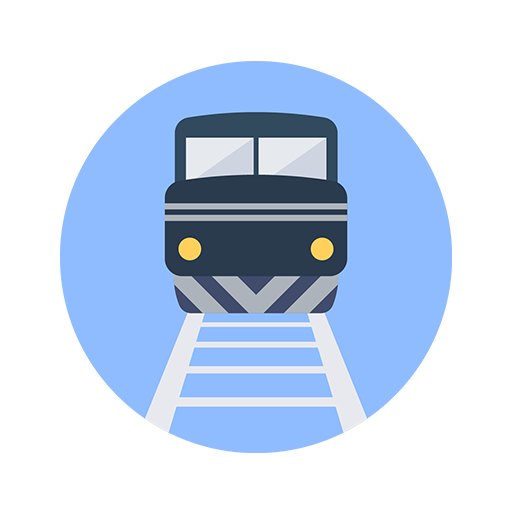 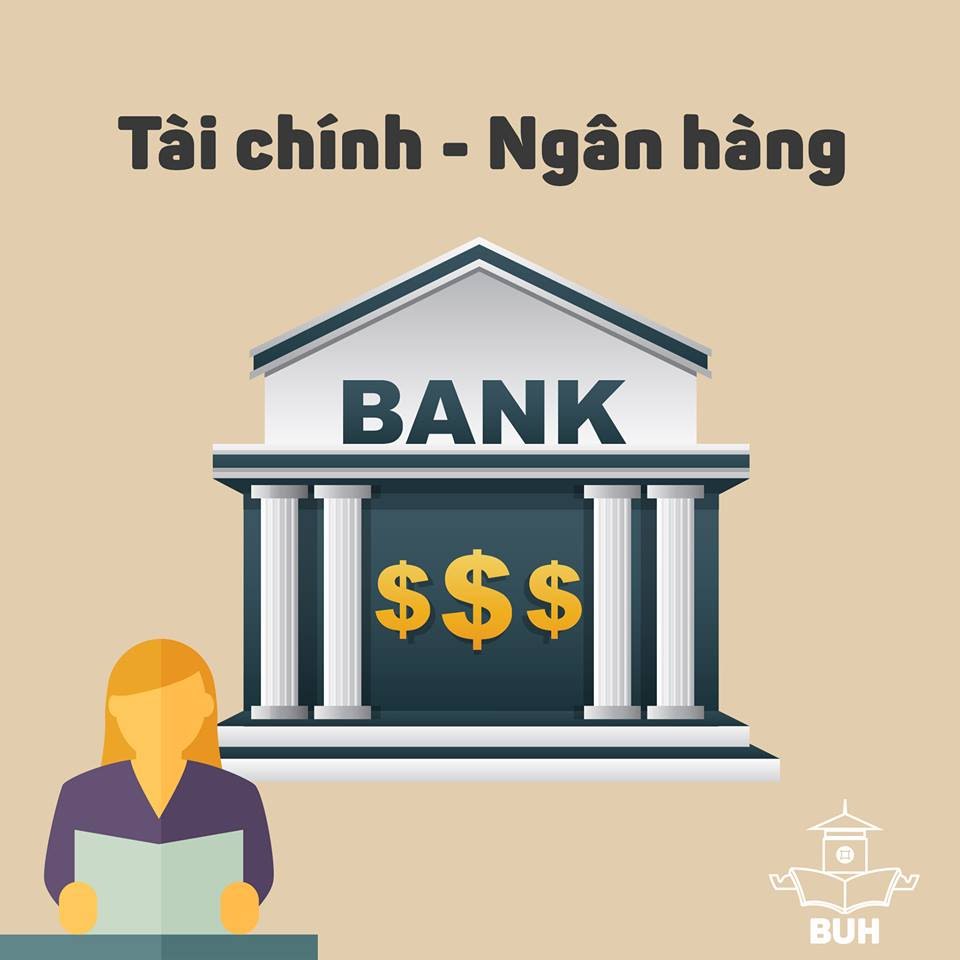 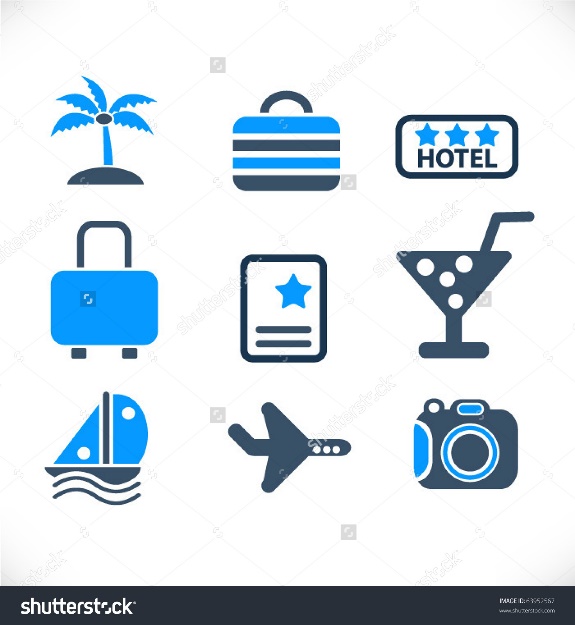 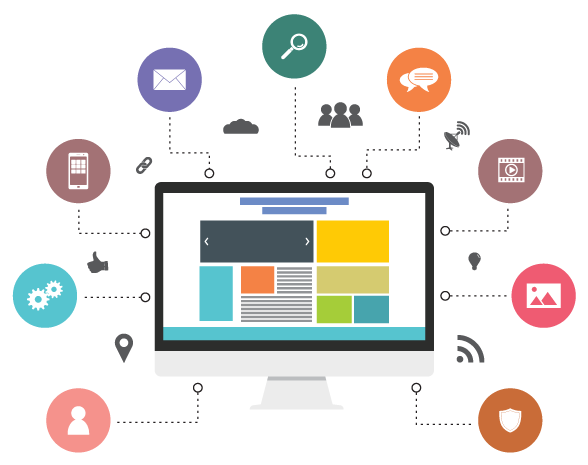 GIAO THÔNG VẬN TẢI
BƯU CHÍNH 
VIỄN THÔNG
TÀI CHÍNH
DU LỊCH
CƠ CẤU GDP MỘT SỐ NƯỚC NĂM 2017
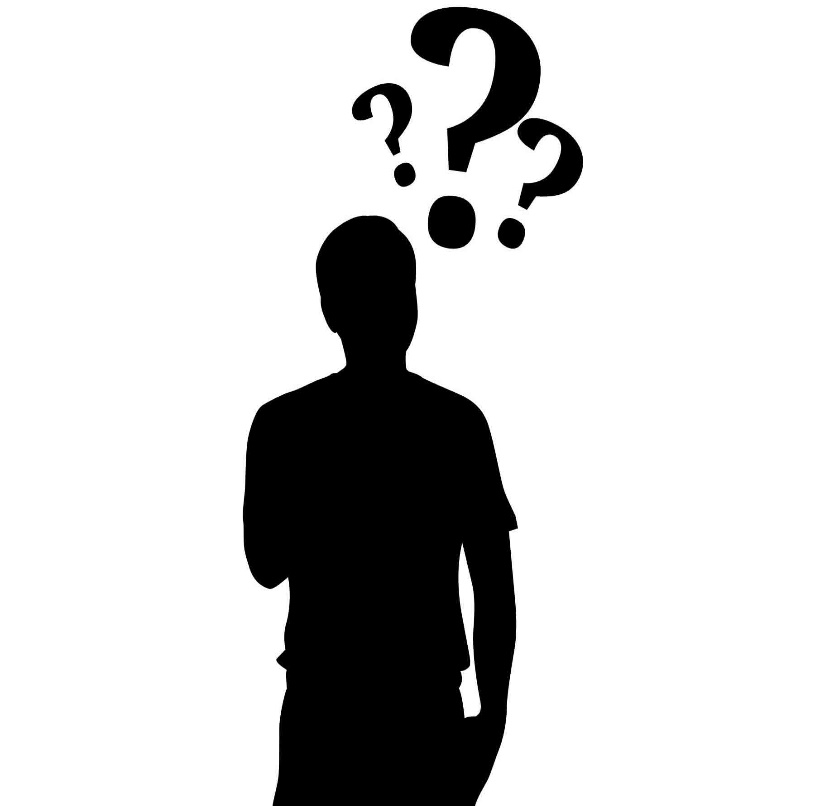 NHẬN XÉT TỈ TRỌNG NGÀNH DỊCH VỤ TRONG CƠ CẤU GDP?
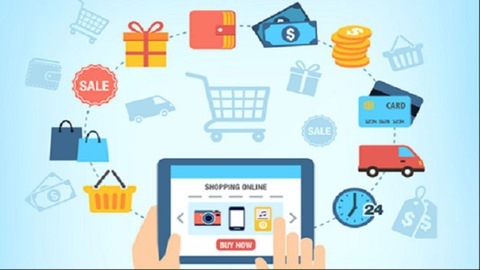 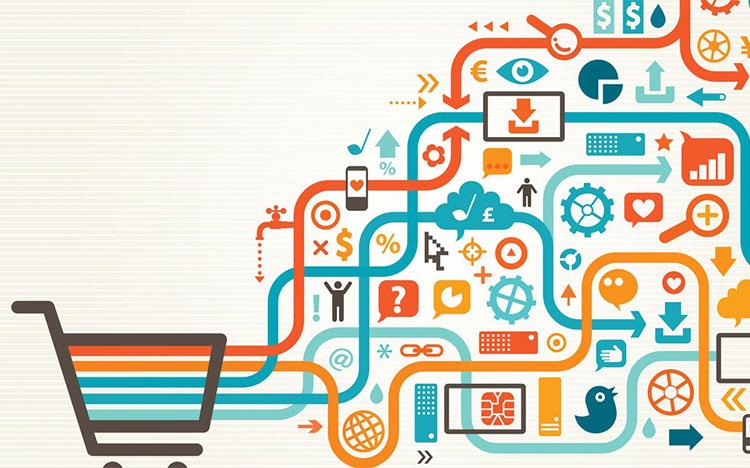 Em có nhận xét gì về ngành dịch vụ Châu Á?
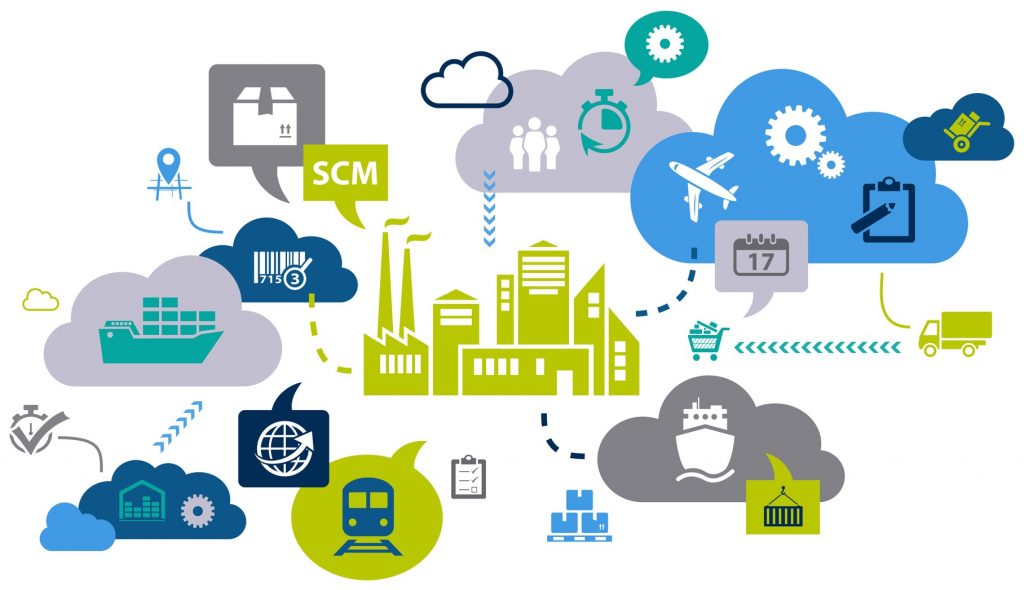 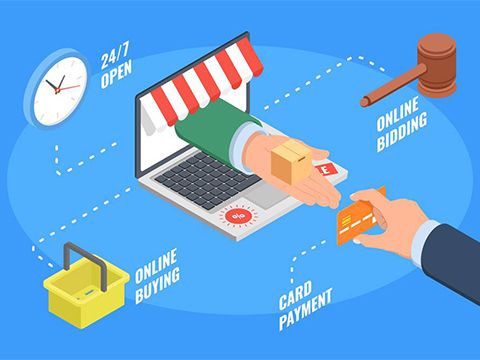 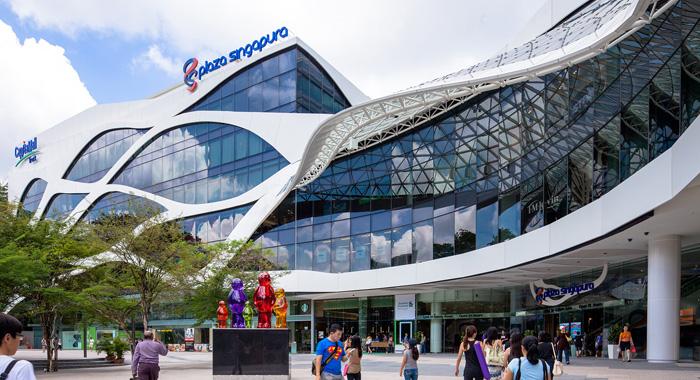 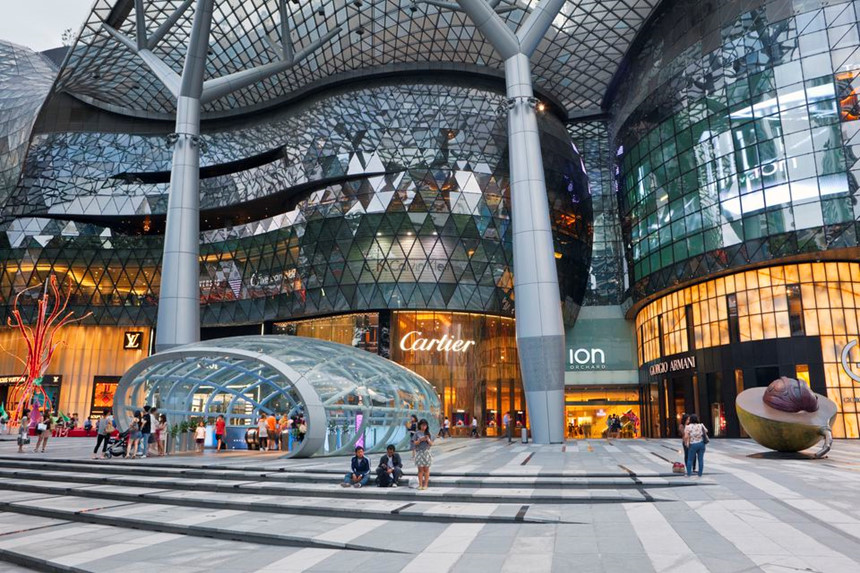 Trung tâm thương mại tại Singapo
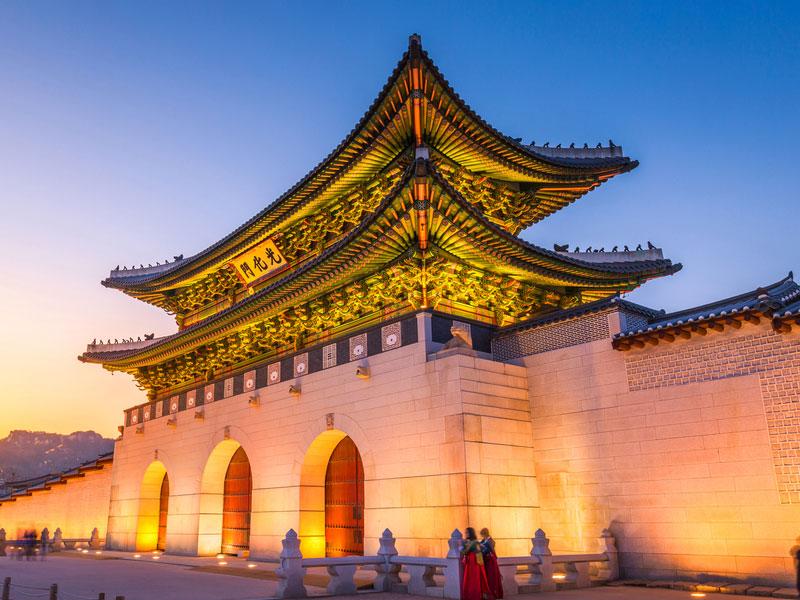 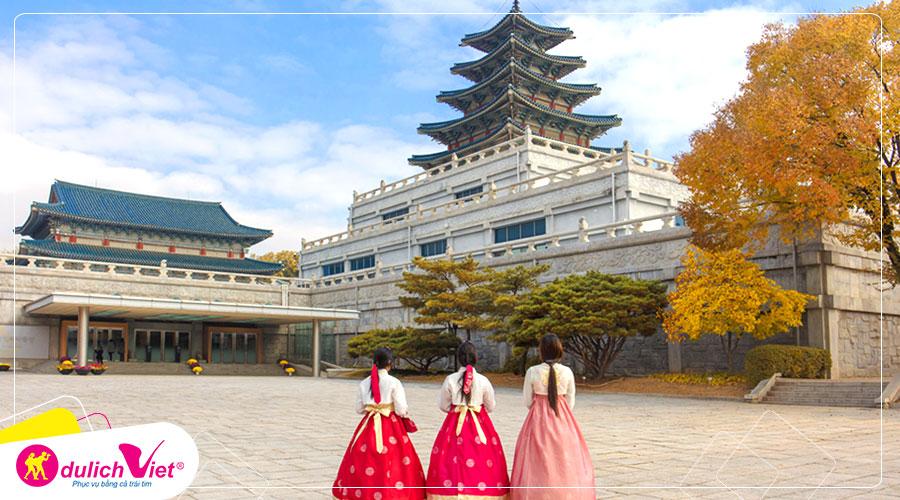 DU LỊCH HÀN QUỐC
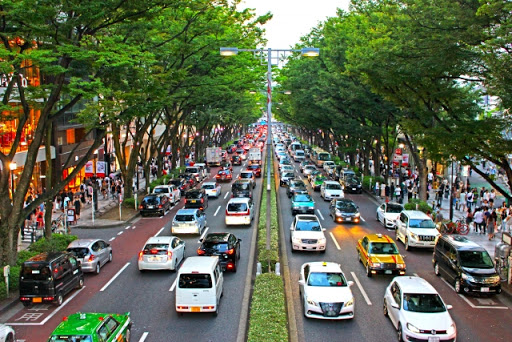 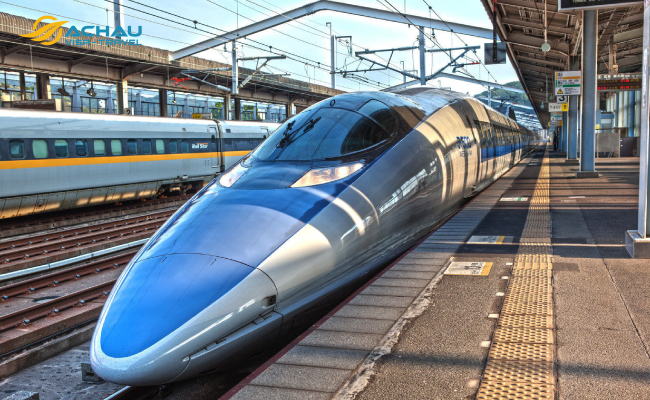 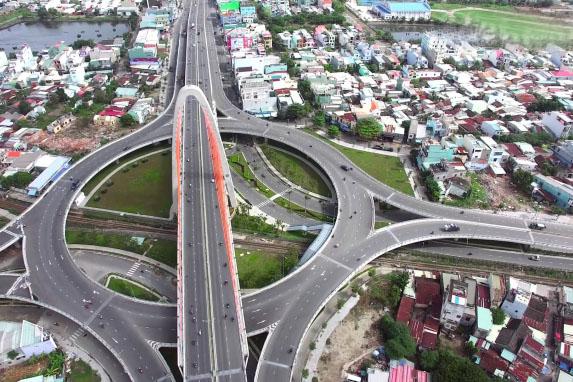 NHẬT BẢN
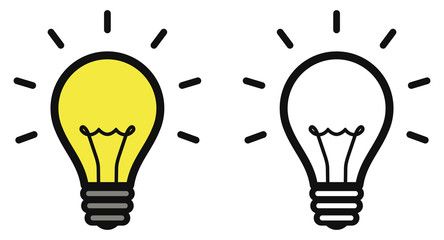 ĐỐ EM
KỂ TÊN QUỐC GIA CÓ NỀN DỊCH VỤ PHÁT TRIỂN CAO?
NHẬT BẢN, SINGAPO, HÀN QUỐC
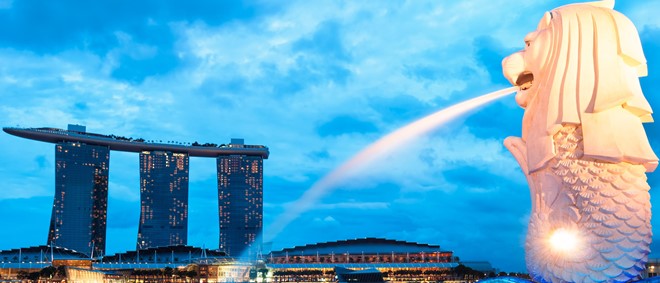 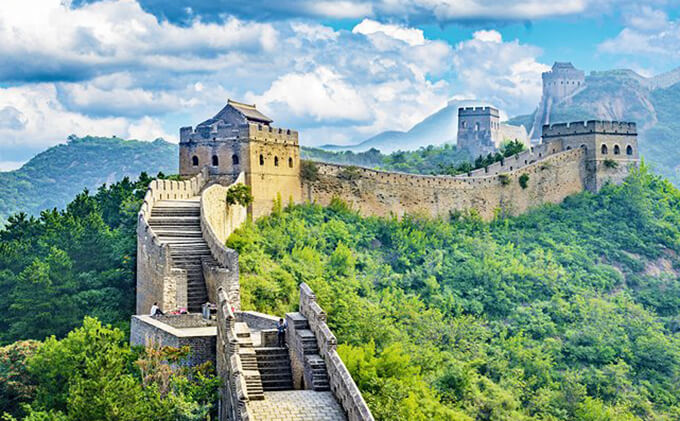 1
2
1
Singapo
Trung Quốc
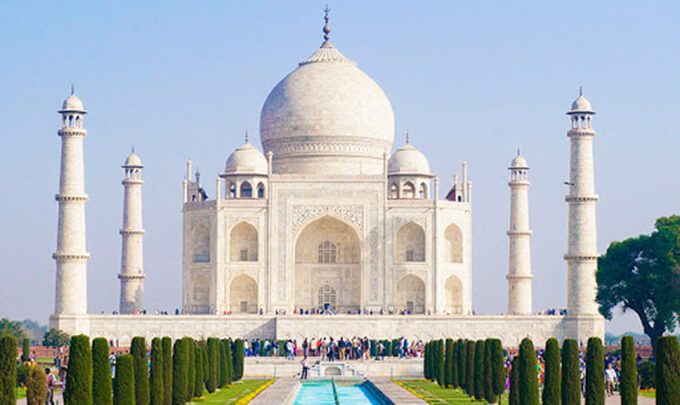 Ấn Độ
3
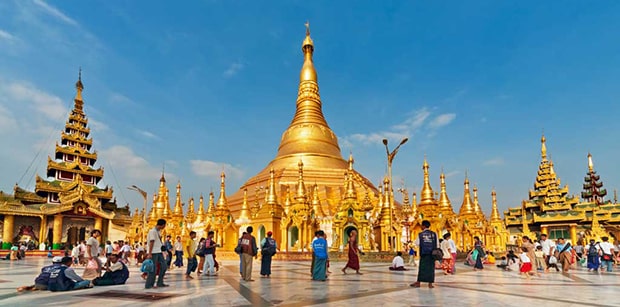 4
Myanmar
Nhận xét đời sống nhân dân các nước châu á?
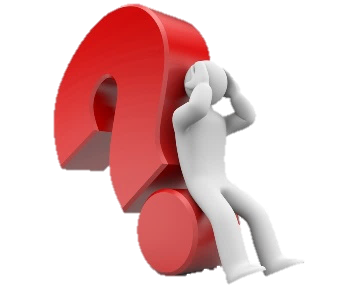 Đời sống nhân dân được nâng cao rõ rệt
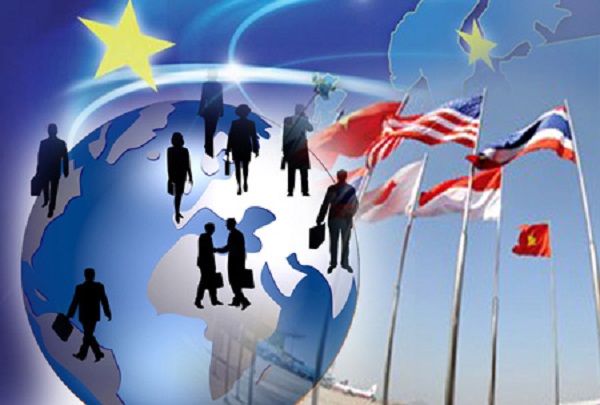 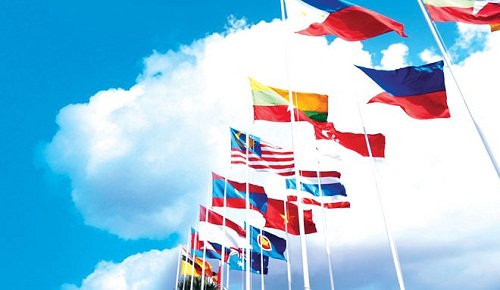 EM NHẬN RA ĐỊA DANH NÀO?
[Speaker Notes: GV dẫn dắt để cho HS thấy vẻ đẹp tự hào của VN >>> lồng ghép giáo dục phẩm chất yêu nước]
1. Vịnh Hạ Long – Quảng Ninh
2. Kinh đô Huế - Huế
3. Cột cờ Lũng Cú – Hà Giang
4. Tràng An – Ninh Bình
5. Hồ Hoàn Kiếm – Hà Nội
6. Tòa nhà Bitexco – TP.HCM
CỦNG CỐ:
Cây lương thực đóng vai trò quan trọng nhất Châu Á?
CÂY LÚA
Đông Á, Đông Nam Á, Nam Á có khí hậu gì?
GIÓ MÙA
Ngành công nghiệp nào phát triển hầu hết các nước Châu Á?
SẢN XUẤT HÀNG TIÊU DÙNG
NHIỆM VỤ CUỐI CÙNG
Hoàn thành bài tập 3 trong SGK
Chuẩn bị tìm hiểu khu vực Tây Nam Á
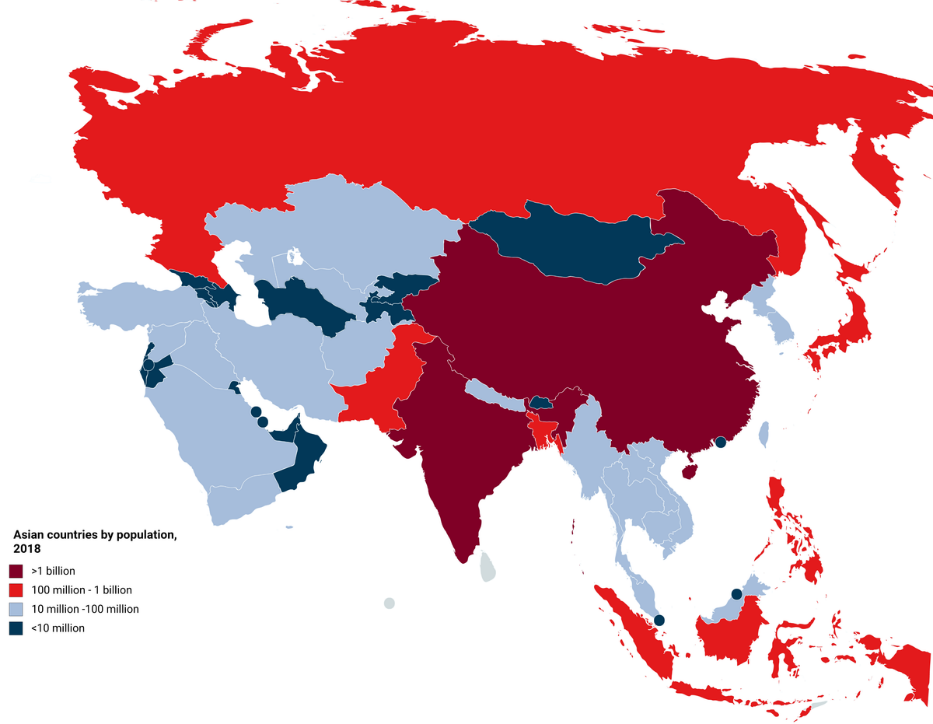 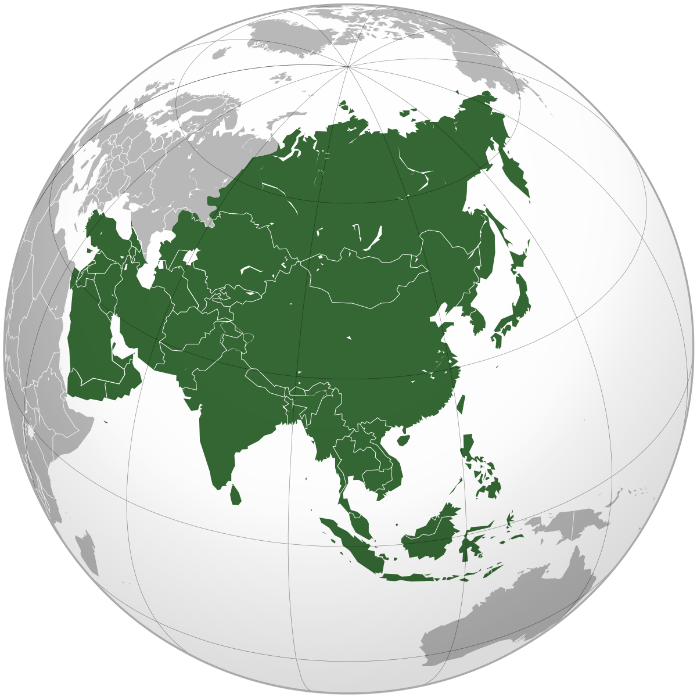 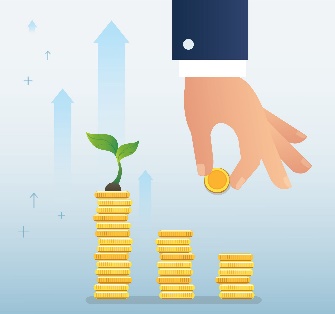 TÔI YÊU VIỆT NAM
Kinh tế Việt Nam ở mức độ nào so với các nước?
Nếu là thủ tướng, ngài sẽ chú trọng phát triển ngành nào trong 30 năm tới? Vì sao?
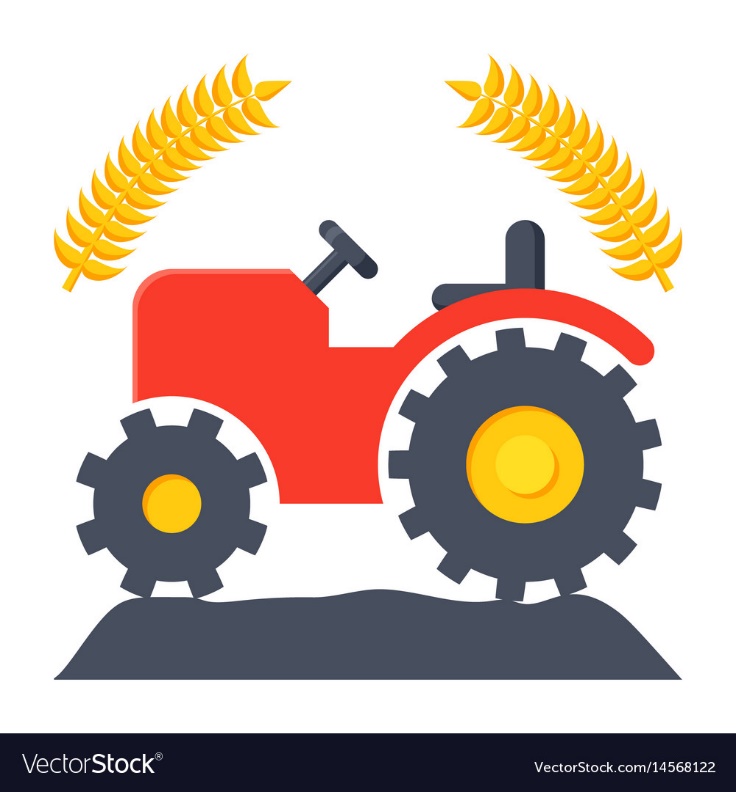 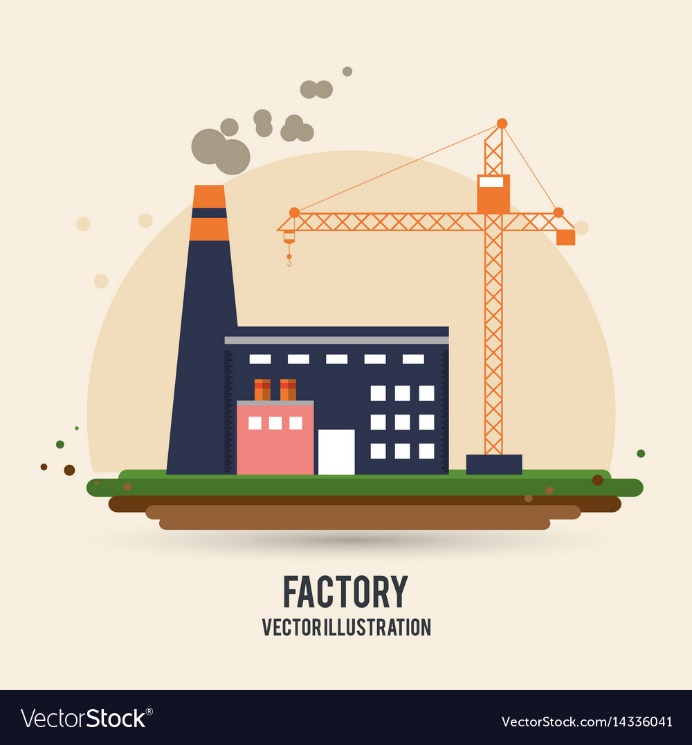 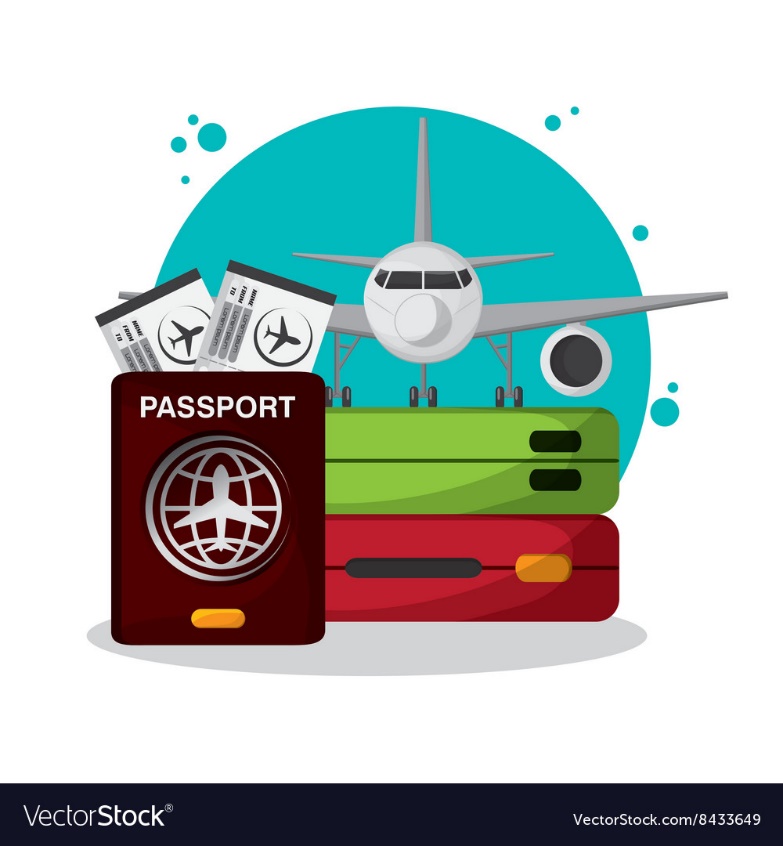 NÔNG NGHIỆP
CÔNG NGHIỆP
DỊCH VỤ
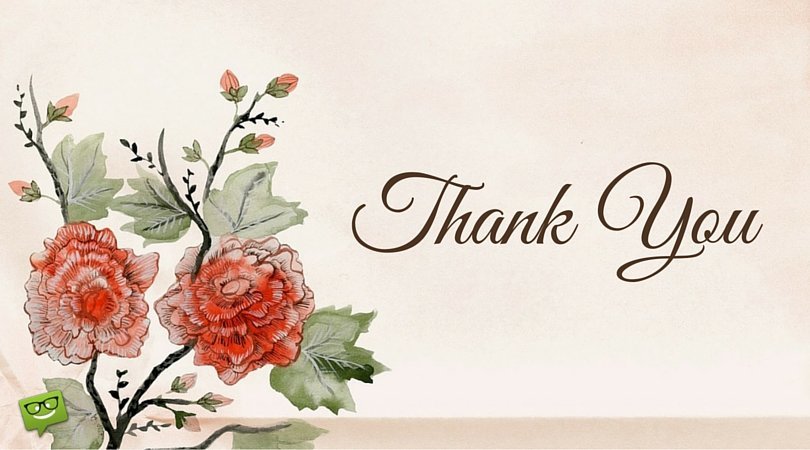